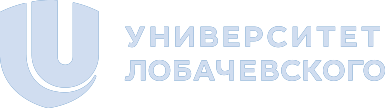 Комплаенс-культура организации. Этический комплаенс
Кафедра социологии проектной деятельности и проконкурентного регулирования Факультета социальных наук ННГУ им. Н.И. Лобачевского
Соответствие организации «духу времени», её современность определяется в том числе и тем, в какой степени руководство и сотрудники задумываются об управлении рисками и формировании комплаенс-системы. Комплаенс – это не дань моде, это необходимость, обусловленная динамикой  экономических, социальных, политических процессов в обществе.
Комплаенс (от англ. сompliance – согласие, повиновение, исполнение) – действие в соответствии с запросом или указанием, соответствие каким-либо внутренним или внешним требованиям или нормам.
В теории риск-менеджмента комплаенс определяется как стратегия превентивного (профилактического) воздействия на риск. 
В рамках законопроекта, вносящего изменения в российский ФЗ «О защите конкуренции» комплаенс трактуется как система внутреннего обеспечения соответствия требованиям антимонопольного законодательства.
Комплаенс – это система практик, применяемых изначально и преимущественно в финансово-банковской сфере. Одним из первых этапов институциализации системы комплаенса в мире, стало принятие в США в 2002 г. закона Сарнбейнза – Оксли (Sarbanes – Oxley, SOX), после ряда скандалов с финансовой отчётностью в таких корпорациях, как Enron и WorldCom, менеджеры которых были уличены в недобросовестном поведении. Закон ужесточил требования к подготовке финансовой отчётности, раскрыл вопросы корпоративной ответственности, конфликта интересов. В частности, SOX предусматривает принятие кодекса корпоративного поведения для высших финансовых сотрудников компании, лишение директоров и должностных лиц компаний права на поощрительные вознаграждения или ценные бумаги, защиту корпоративных информаторов и т.д.
Закон «Сарнбейнза-Оксли 2002 г.» – важный инструмент, используемый в США в борьбе с мошенничеством в финансовой отчётности  https://cyberleninka.ru/article/n/16607866
В настоящий момент комплаенс – это новый элемент в законодательстве ЕС (в том числе, в трудовом праве), но при этом наличие эффективной комплаенс - системы является одним из ключевых критериев при вступлении государства-кандидата в Европейский Союз.

Комплаенс-система рассматривается и как средство экономического роста (принцип «политика мягкости вредна для экономики»), и как вопрос выживания для организации, возможность обеспечения сильной позиции, и предусматривает разработку инструментария, при наличии которого компании становится невыгодным нарушать правила. Всё это исключает риски потери имиджа и репутации, утраты госзаказов, наложения штрафов. По статистике, при наличии безукоризненной корпоративной системы комплаенса уровень штрафов снижается до 30% (*)

*Данные из выступления проф. К. Армбрюстера в рамках Международной научно-практической конференции «Комплаенс как система управления рисками: российский и европейский опыт» (Красногорск, Москва, 12 – 13 ноября 2019 г.).
Так, например, в Германии 78% занятых в трудовой сфере работают на малых и средних частных предприятиях. Комплаенс определяется законом как внутреннее (добровольное) дело каждой компании (не директивная установка), поэтому существует множество корпоративных моделей профилактики рисков нарушения законодательства, отвечающих ментальности организации. Должность комплаенс-офицера ССО (chief compliance officer) – это уровень высшего руководства, совета директоров компании. Директивы по антимонопольному комплаенсу включают две части: первая – уважение прав, ценностей, борьба против дискриминации и защита окружающей среды, вторая – меры против коррупции и отмывания денег.
 
Кодекс этики (поведенческий кодекс), подразумевает правила поведения каждого сотрудника. Ключевые ценности – честность, доверие, равноправие, единство. Работа по профилактике рисков нарушения законодательства предусматривает проведение тренингов, воркшопов, семинаров, опросов, разработку подробных гидов по поведению («что можно – что нельзя»). Примером может служить «директива о подарках». Превентивные меры – постоянная должностная ротация, исключение долгосрочного пребывания на одной и той же должности, исключение родственных связей, стимулирование плюрализма мнений в компании*.  

 *Данные из выступления проф. К. Армбрюстера в рамках Международной научно-практической конференции «Комплаенс как система управления рисками: российский и европейский опыт» (Красногорск, Москва, 12 – 13 ноября 2019 г.).
Россия находится на начальных этапах институциализации комплаенс-практик в организациях различного типа. Лидером процесса является отечественный бизнес. С 2012 года развивается система предупреждения правонарушений в сфере конкуренции, ФАС взаимодействует с предпринимательским сообществом в контексте реализации корпоративных профилактических программ по снижению антимонопольных рисков для компаний. Подобные программы внедряют такие известные российские бренды, как Лукойл, МТС, М-Видео, Сибур, ВТБ, Ингосстрах, Балтика, ERGO и другие.
Так, пивоваренная компания «Балтика», как отмечено на официальном сайте организации, является одной из немногих организаций РФ, самостоятельно разработавших и внедривших локальные акты по внутреннему предупреждению нарушений антимонопольного законодательства. Основы системы комплаенс были заложены в компании в 2008 г. Она включает разработку внутренних корпоративных документов, системно выстроенное корпоративное обучение, постоянную коммуникацию с сотрудниками и регулярный мониторинг соблюдения установленных правил и процедур. 
https://corporate.baltika.ru/news/baltika-antimonopol-nyy-komplaens-kak-osnova-stabil-nosti-biznesa/
Компания МТС заявляет о следовании принципам соблюдения требований антикоррупционного законодательства и этического делового поведения во всех видах и независимо от страны мира, в которой Компания осуществляет свою хозяйственную деятельность. В МТС закреплён принцип неприятия коррупции в любых формах и проявлениях как в повседневной деятельности, так и при реализации стратегических проектов. 

http://our2015.mts.ru/ru/compliance.html
Вслед за лидерами бизнеса, российские организации госсектора также решают вопросы формирования комплаенс-системы, задумываются об оптимальных способах обеспечения соответствия требованиям отечественного законодательства.
В настоящий момент разработка элементов национальной системы комплаенса, в том числе антимонопольного, ведётся довольно активно. Заявлено об актуальности развития комплаенс-менеджмента, в частности, в Московской области разработан проект профессионального стандарта «менеджер в сфере комплаенса». Практическое пособие ICC по комплаенсу предлагает организациям методы выявления и оценки антимонопольных рисков, осуществляется информатизация процессов. Сформированы методические рекомендации по внедрению системы антимонопольного комплаенса в органах власти.
Наличие системы внутреннего обеспечения соответствия требованиям законодательства, в том числе антимонопольного, является важнейшим элементом правовой и организационной культуры любой современной компании. Одним из основных стимулов, способствующих данной деятельности, является наличие рисков, 70% которых определяются как «неосознанные», и это создаёт «иллюзию безопасности». Поэтому важно «укреплять иммунитет», запасаться доказательствами невиновности, учитывать принцип «tone at the top», согласно которому собственники компаний должны активно участвовать в формировании организационных норм и правил в рамках системы комплаенса. Национальная комплаенс-ассоциация (НАК), https://www.compliance.su/ возглавляемая В.В.Балакиным, определяет 22 вида комплаенса, внедрение которых с помощью разработанного алгоритма позволяет организациям защитить себя при наличии рисков.
Из исследования «Иллюзия безопасности» (Национальная юридическая сеть) https://www.compliance.su/
Успех институциализации комплаенс-системы сегодня, по всей видимости, зависит от того, в какой степени органы власти и экспертное сообщество смогут убедить отечественные организации в жизненной необходимости применения рассматриваемой модели в современных условиях.

Комплаенс предстаёт перед нами как явление многогранное, междисциплинарное, насыщенное смыслами. Можно выделить понимание данного термина в более узком и более широком значениях.

В первом случае комплаенс следует рассматривать как систему внутреннего обеспечения соответствия требованиям законодательства (в том числе, антимонопольного). Это свод формальных правил / ограничений «что можно – что нельзя», согласованных организацией с государством и обязательных для исполнения. 

Во втором случае система соответствия требованиям законодательства, помимо формальных правил, дополняется ещё и неформальными нормами, складывающимися и функционирующими во всякой организации. Если в узком смысле комплаенс является предметом рассмотрения юридической науки, в широком смысле комплаенс – это междисциплинарная сфера интереса, так как здесь комплаенс оказывается частью организационной культуры, ориентированной, помимо прочего, на ответственную профилактику рисков. А организационная культура формируется под влиянием целого ряда внешних и внутренних факторов.
То, в какой степени деятельность организации соответствует требованиям законодательства, зависит и от внешних социально-экономических и социокультурных условий, и от того, что эта организация из себя представляет. Целый комплекс дисциплин  – теория организаций, организационное поведение, социология, социальная психология имеют в своём распоряжении подходы, которые позволяют получить ответ на вопрос, какую роль в жизни организаций играют неформальные практики и каково взаимовлияние формальной и неформальной составляющих организационной культуры.
Возможно, что благое дело повсеместного внедрения системы комплаенса в российских реалиях может быть заторможено наличием целого ряда барьеров, средовых и организационных.
Каким должен быть уровень развития, характер национальной экономики и правовой системы для того, чтобы мы могли заимствовать «продукт», появившийся в конце прошлого столетия в США и превращать его в элемент нашей традиции? Каковы риски «отторжения» при «пересадке»? Какова специфика внедрения комплаенс –системы в организациях госсектора? Как само государство демонстрирует культуру комплаенса? На эти вопросы предстоит ответить российскому экспертному сообществу.
Становление института комплаенса в нашей стране будет обусловлено тем, в какой степени представителям различных социальных групп и страт удастся договориться о «правилах игры», правилах fair play в различных сферах. Получится ли создать перечень ограничений, отвечающих указанным этическим принципам, следовать формальным договорённостям, укоренить и масштабировать практики профилактики рисков нарушения законодательства на национальной «почве».
Комплаенс – это, с одной стороны, система формальных правил, определяемых организацией совместно с государством в рамках существующего законодательства, а с другой стороны, важнейший элемент корпоративной культуры. Многое в разработке организационной модели профилактики рисков нарушения законодательство зависит от усилий самой организации, ориентиров, ответственности и лидерских характеристик руководства, от того, насколько подробно и всесторонне будет прописаны правила корпоративного поведения. 

Так, представитель пивоваренной компании «Балтика» А.Л. Рогачевский в ходе конференции, посвящённой российскому и европейскому опыту реализации системы комплаенс (Москва, ноябрь 2019) рассказал о практике внедрения компанией под эгидой корпорации Carlsberg антимонопольного комплаенса и сотрудничестве с ФАС, назвав одним из ключевых элементов системы практическое руководство «Dos and Don’ts» («Что можно, что нельзя»). В докладе начальника Управления по борьбе с картелями ФАС РФ А.П. Тенишева также прозвучал тезис о том, что организационный комплаенс должен быть основан на принципе «лучше не надо», который поможет и руководству, и сотрудникам осознать, где на дороге зажигается «красный свет», запрещающий дальнейшее движение. Комплаенс – это множество запретов и ограничений, принимаемых компанией, способ преодолеть собственное правовое невежество, незнание.
Но даже наличие жёстких формальных правил, как утверждают современные авторы, не является гарантией fair play, так как мир неформальных практик, установок, взаимоотношений так обширен, что все принятые декларации могут разбиваться об эти подводные камни. История крупных американских компаний Enron и WorldCom не исчерпывает перечень  скандальных ситуаций в мире бизнеса, прежде всего, в финансовой, банковской сферах. Анализу причин недопустимых практик в Национальном банке Австралии (НАБ), приведших к крупным финансовым потерям, репутационному краху и увольнению высшего руководства, посвящена известная работа бывшего сотрудника банка Денниса Джентилина (Dennis Gentilin) «The Origins of Ethical Failures. Lessons for Leaders» (2016).
Д. Джентилин отмечает, что теоретики и практики традиционно исследуют организационное поведение с точки зрения классической рационалистической парадигмы, где человек предстаёт как homo economicus, как субъект, просчитывающий свои действия, преследующий выгоду и осознающий последствия собственных действий. Данный подход, утверждает автор, является в значительной степени ограниченным. Поведенческая модель, основанная на психологической теории бихевиоризма, объясняет поведение человека преимущественно как реакцию на воздействие среды, вследствие чего человек склонен действовать скорее нерационально, вопреки формальным нормам и правилам. Джентилин, будучи практиком, прошедшим через «жерло» скандальной истории, исследует случай своей организации, находя подтверждение гипотезам с помощью социально-психологических теорий, экспериментов, феноменов. 

С точки зрения автора, можно выделить четыре группы предпосылок этических скандалов в организации: роль среды (неэтичные неформальные нормы могут доминировать, поведение человека сильно зависит от групповой идентичности, характера ситуации и системы); групповая динамика (люди в организациях склонны уступать начальству, а не приказам, подчиняться групповым настроениям, демонстрировать коллективные эффекты деиндивидуализации и «плюралистического неведения», зависеть от мнения большинства); несовершенство человеческой природы (роль таких факторов, как деньги, власть, страх), этическая слепота (роль разнообразных когнитивных искажений, таких как неприятие потери, эффект рамки, самоуверенность).
Соответственно, рассматривая систему комплаенс как институт, смысл которого заключается в профилактике рисков недобросовестности, мы говорим о том, что это, с одной стороны, согласованный набор формальных «правил игры», устанавливаемых организацией ограничений, а с другой стороны – это набор неформальных практик, определяемых организационной культурой (нормы поведения, договорённости, социальные нормы, традиции, мировоззрение). 
Очевидно, что лидеры несут ответственность за построение этичной организационной культуры, и эффективность системы комплаенса в значительной степени зависит от баланса между декларациями, прописанными в кодексах, и тем, что на самом деле происходит внутри организаций, при взаимодействии с людьми во внешней среде.
Основные документы организации, формирующие систему комплаенс (Международная комплаенс-ассоциация https://www.int-comp.org/)
Кодекс корпоративного поведения.
Кодекс корпоративной этики.
Политика сообщения о нарушениях.
Политика о взяточничестве и коррупции.
Политика по противодействию легализации доходов, полученных незаконным путём.
Политика о конфиденциальности данных.
Политика о конфликте интересов.
Политика по использованию и контролю инсайдерской информации.
Политика контроля операций работников с ценными бумагами.
Таким образом, комплаенс представляет для наших реалий новое и интересное явление, своеобразный «вызов», состоящий в том, сможет ли отечественный бизнес, в том числе малый и средний, а также организации госсектора, адаптировать нововведение к российским условиям. Актуальной задачей является культивирование соответствующих практик, как в сфере законодательства, так и в сфере организационного поведения. По всей видимости, успех зависит от роли лидеров и усилий экспертного сообщества, его просветительской, консультативной деятельности, от того, в какой степени ценности и нормы комплаенс-системы станут частью корпоративного сознания, правовой и организационной культуры.
Распоряжение Правительства РФ от 18.10.2018 № 2258-Р «Об утверждении методических рекомендаций по созданию и организации федеральными органами исполнительной власти системы внутреннего обеспечения соответствия требованиям антимонопольного законодательства» https://fas.gov.ru/documents/663168
Практическое пособие ICC по антимонопольному комплаенсу http://www.iccbooks.ru/upload/iblock/9fc/9fc52916a12f5bb7f2007d529c659f3e.pdf
Типовой кодекс этики и служебного поведения государственных и муниципальных служащих https://rosmintrud.ru/ministry/programms/anticorruption/9/3
Спасибо за внимание! Презентация: Софронова Ю.Л., доцент кафедры социологии проектной деятельности и проконкурентного регулирования ФСН ННГУ им. Н.И. Лобачевского, к.с.н. Email: syl@list.ru